E-Government
E-Government Development Index

Alhaji Salieu Kanu Mansaray
GOVERNANCE
Taa Kuru orthankas su maseebo man Govment!

May the Almighty protect us from the vengeance of government
E-Government
What is it?
Efficient Government
Electronic Government
Everybody Government
Everything Government
Effective Government
Effortless Government
[Speaker Notes: E-Government is the use of electronic technologies by government to deliver services and interact with its citizens. The United Nations has since 2003 published a bi-annual report on the adoption of E-Government by its 193 member states. The EGDI is based on a comprehensive survey which assesses the national websites of all member states as well as their e-government policies and strategies. The assessment rates the e-government performance of countries relative to one another.]
E-Government
What is it?

Electronic Government
[Speaker Notes: E-Government is the use of electronic technologies by government to deliver services and interact with its citizens. The United Nations has since 2003 published a bi-annual report on the adoption of E-Government by its 193 member states. The EGDI is based on a comprehensive survey which assesses the national websites of all member states as well as their e-government policies and strategies. The assessment rates the e-government performance of countries relative to one another.]
E-Government
Efficient Government
Electronic Government
Everybody Government
Everything Government
Effective Government
Effortless Government

All of The Above!
[Speaker Notes: E-Government is the use of electronic technologies by government to deliver services and interact with its citizens. The United Nations has since 2003 published a bi-annual report on the adoption of E-Government by its 193 member states. The EGDI is based on a comprehensive survey which assesses the national websites of all member states as well as their e-government policies and strategies. The assessment rates the e-government performance of countries relative to one another.]
E-Government
E-Government is the use of electronic technologies by government to deliver services and interact with its citizens.
E-Government Development Index (EGDI)
How is it measured?
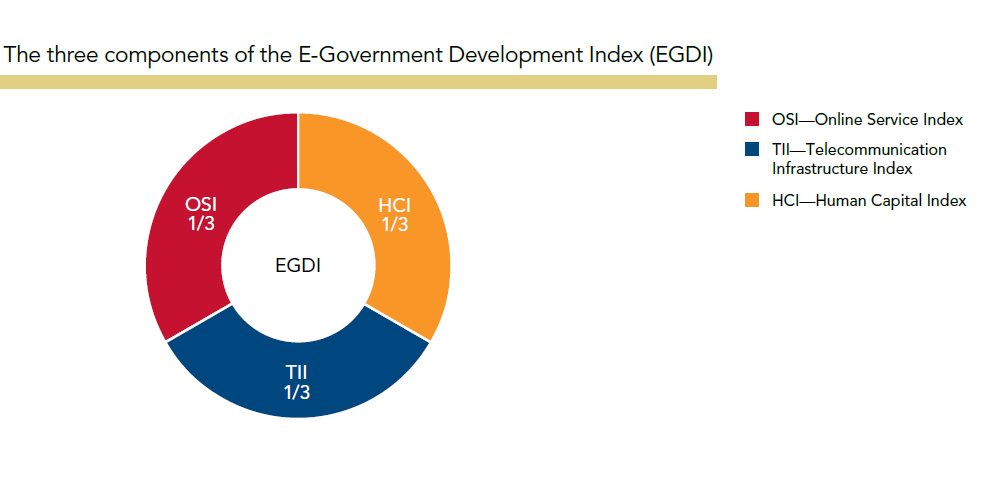 E-Government Development Index (EGDI)How is it measured?
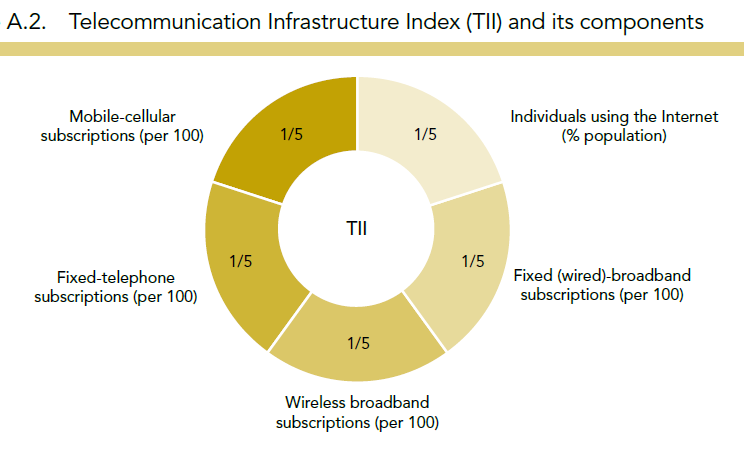 E-Government Development Index (EGDI) How is it measured?
E-Government Development Index (EGDI)
Online Services Index
How is it measured?
National website 
The National portal
e-Services portal
e-Participation portal
E-Government Development Index (EGDI)
How is it measured?
Key Public Services Ministries
Ministry of Education, 
Ministry of Labour
Ministry of Social Services
Ministry of Health
Ministry of Finance
Ministry of Environment (Ministry of Lands, Country Planning and the environment)
EGDI – Top Countries
[Speaker Notes: bottom 8 of the ranking for the 2nd time in four years; 
dropping 25 places since 2004 and 19 places since 2005. 
While West Africa, Africa and global average indices have been increasing year on year, 
Sierra Leone’s EGDI has been on a ten year decline from an index of 0.1720 in 2004 to 0.1329 in 2014.]
Sierra Leone on the EGDIWest Africa
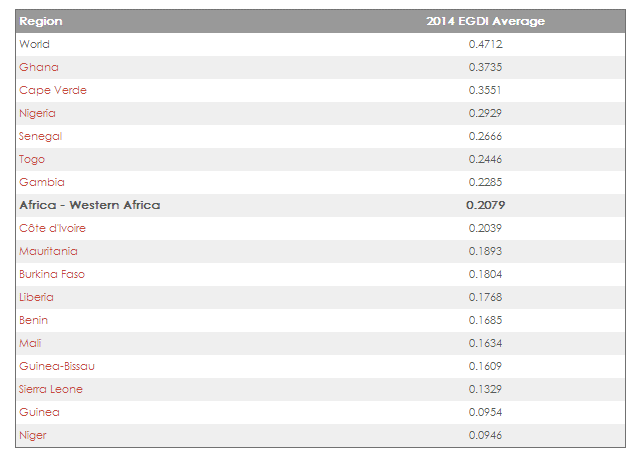 Sierra Leone on the EGDI
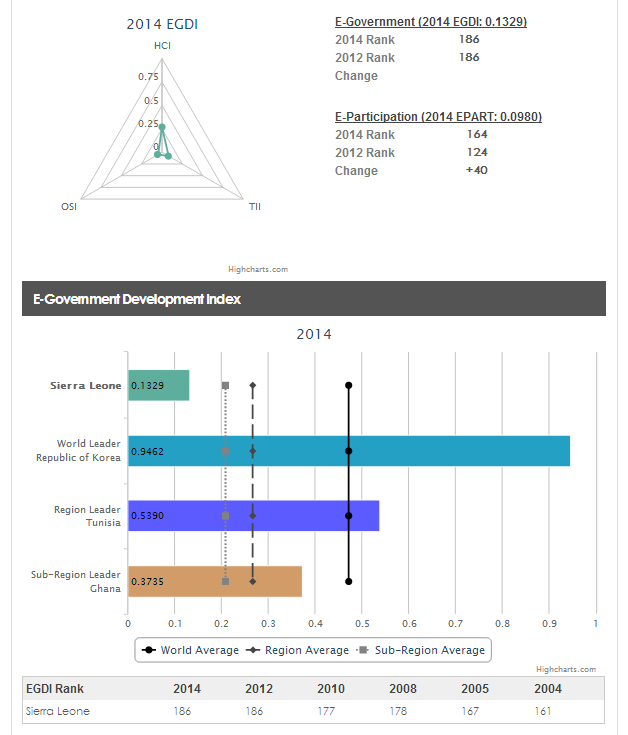 Sierra Leone’s E-Participation Ranking
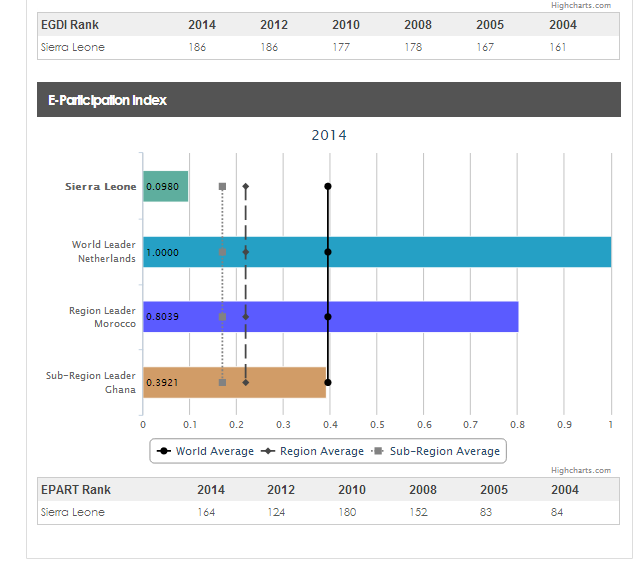 Sierra Leone on the EGDI
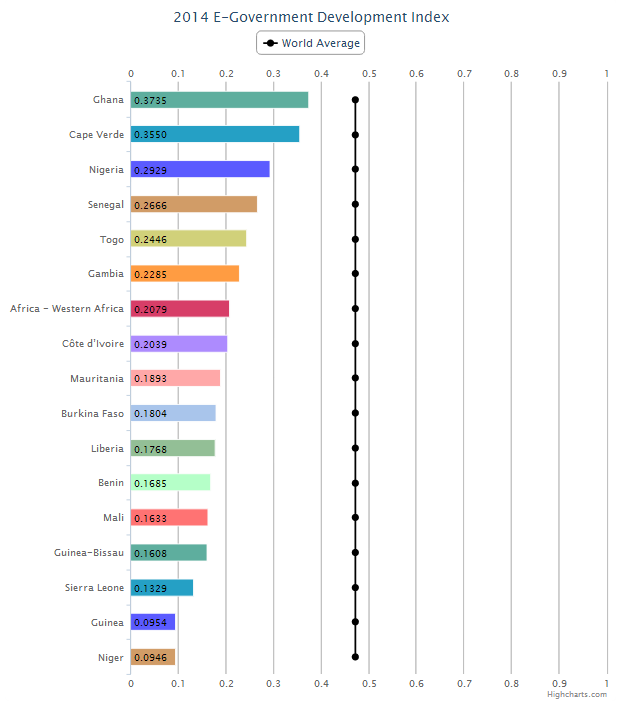 Sierra Leone on the EGDI
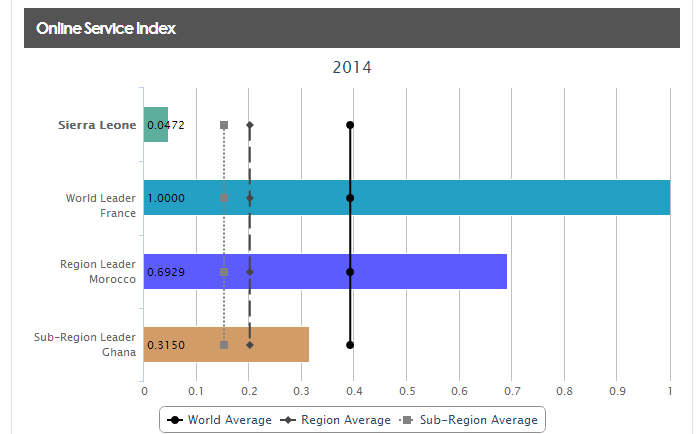 Sierra Leone on the EGDI
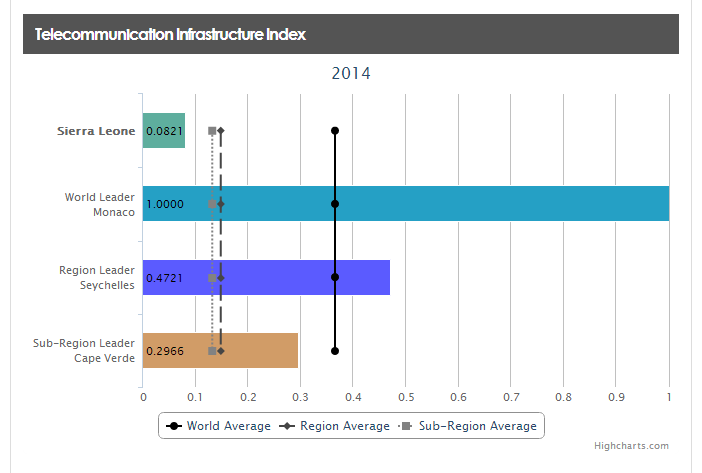 Sierra Leone on the EGDI
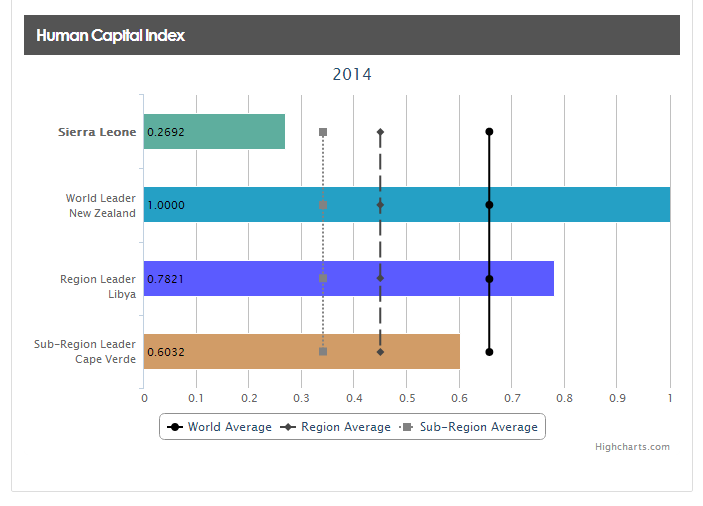 E-Government Development Index (EGDI)
Our rankings are wrong!
Government Efforts

Human Capital Index
12% of GOSL on Education
Telecommunications Infrastructure
Submarine Fibre Optic Cable
96% drop in price!
National Fibre Optic Cable
Online Service Index ???
E-Government Development Index (EGDI) Telecommunication Infrastructure Index– A Peer Review
E-Government Development Index (EGDI) Telecommunication Infrastructure Index– A Peer Review
E-Government Development Index (EGDI) Telecommunication Infrastructure Index– A Peer Review
E-Government Development Index (EGDI) Telecommunication Infrastructure Index– A Peer Review
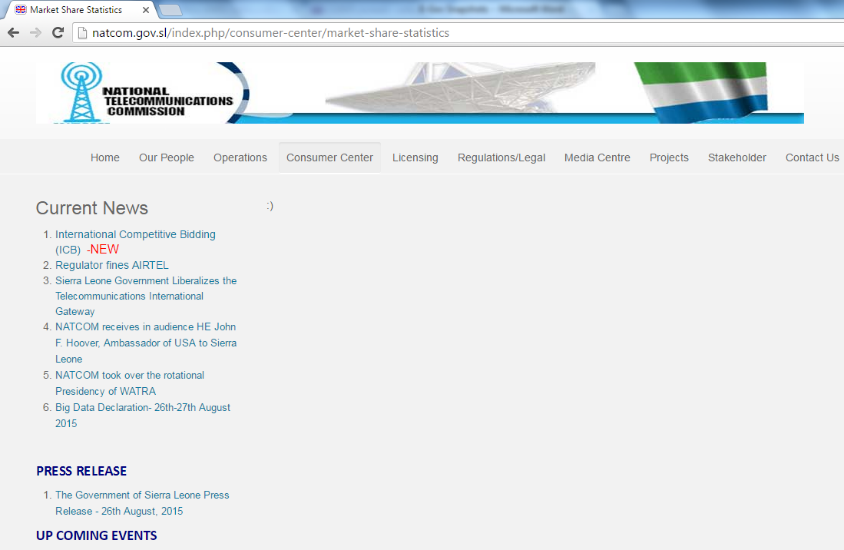 E-Government Development Index (EGDI)
E-Government Development Index and other Benchmarking Indices

 World Bank Doing Business Index

Research Findings
A very high correlation coefficient between the EDGI and the Doing Business indices
E-Government Development Index (EGDI)
Reasons for our Low Ranking
Inefficient Data Collection and Reporting
Unavailability of an E-Government Strategy
Lazy Management of online assets
ICT Phobia
Lack of awareness of ranking implications
E-Government Development Index (EGDI)
Solutions
E-Government Unit
E-Government Strategy
E-Government Act
Whole Of Government Involvement
Restart Now!
Significant E-gov Development Partners
UNDP
World Bank
DFID
ISAID
KOICA
Mamo Nou!
Thank You